Törzsdúcok
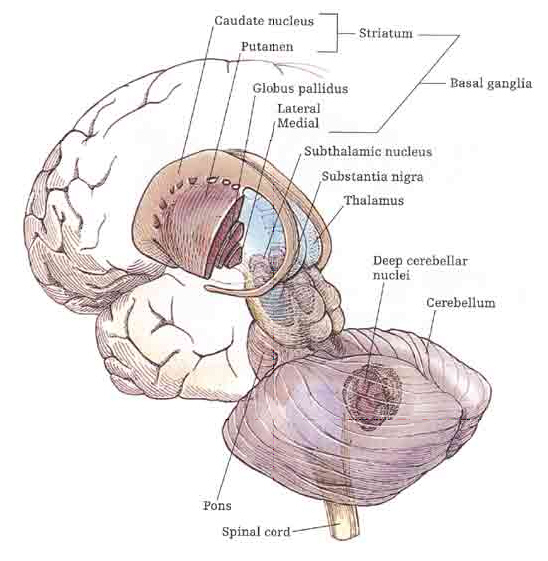 Dr. Ádám Ágota, 2019.10.7.
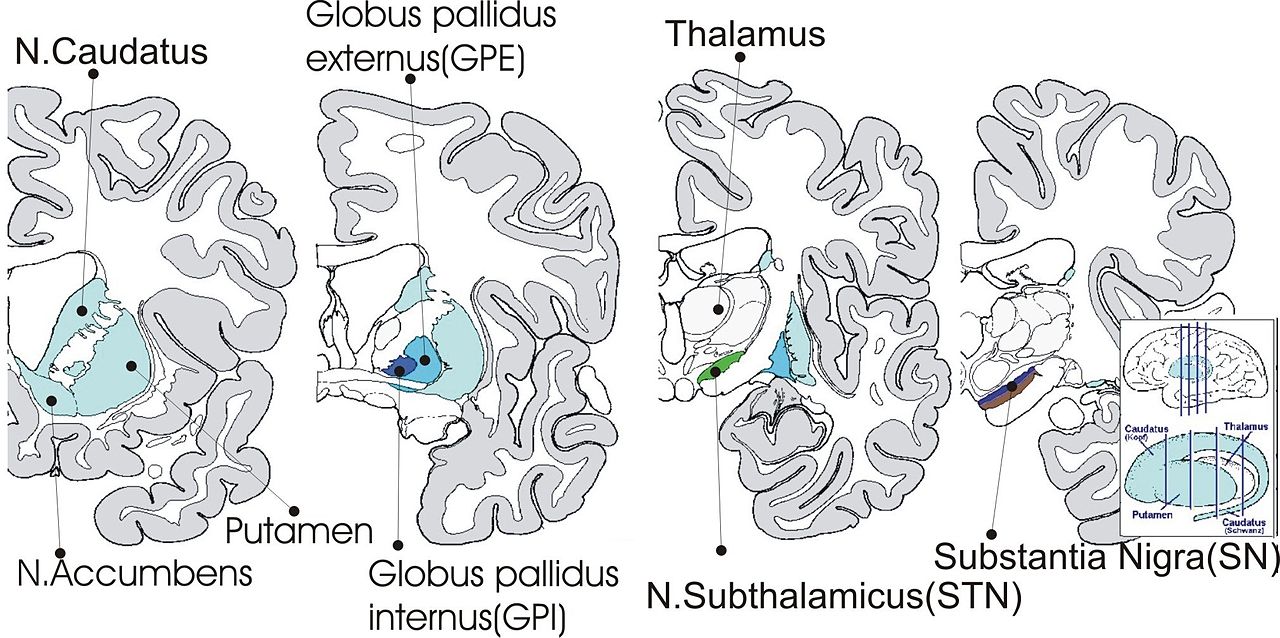 A törzsdúcok kapcsolatrendszere
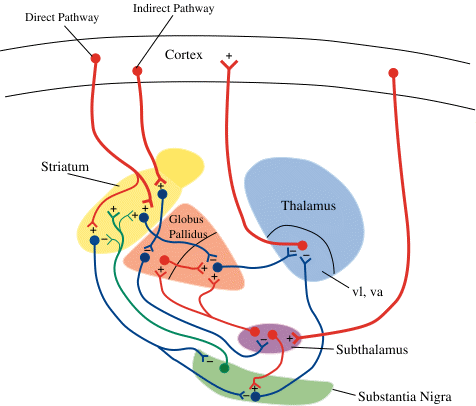 A törzsdúcok kapcsolatrendszere
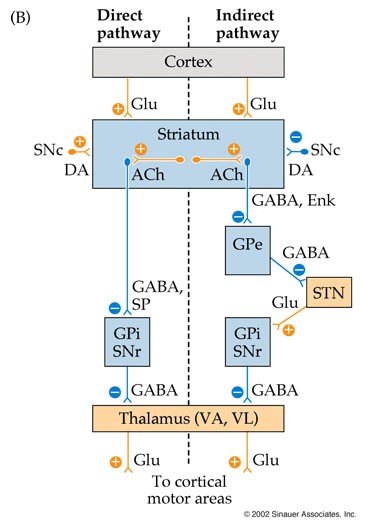 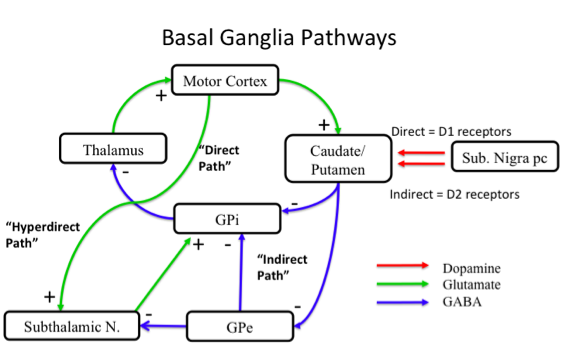 A törzsdúcokkal kapcsolatos betegségek I.
Parkinson kór – tremor (remegés), akinesia/bradykinesia, testtartás zavara
Substantia nigra dopaminerg neuronjai pusztulnak

Terápia: L-DOPA, DBS (deep brain stimulation)
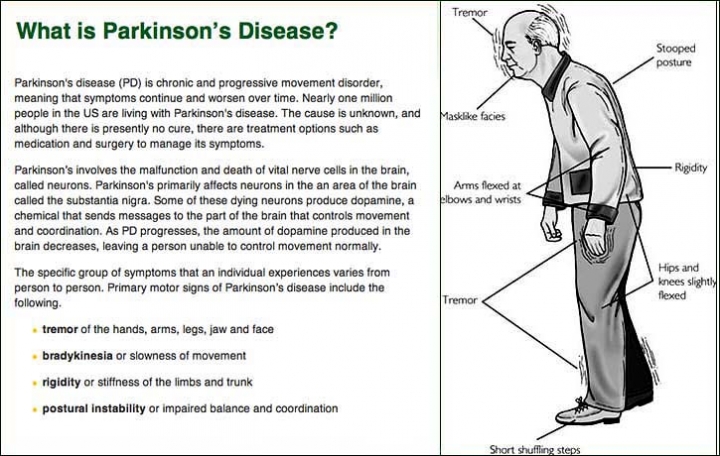 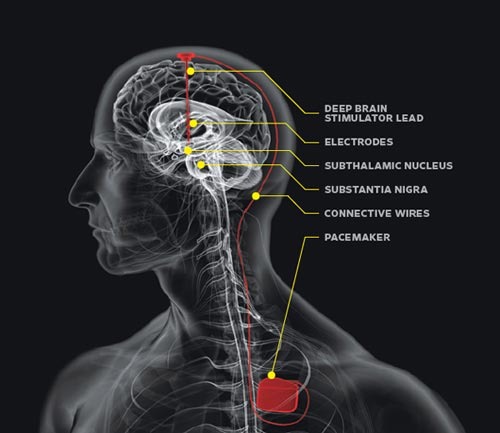 A törzsdúcokkal kapcsolatos betegségek II.
Huntington kór – akaratlan mozgások, érzelmi kitörések,szellemi leépülés
		Törzsdúcok degenerációja
		kiváltója: genetikai okok (dominánsan öröklődő mutáció)
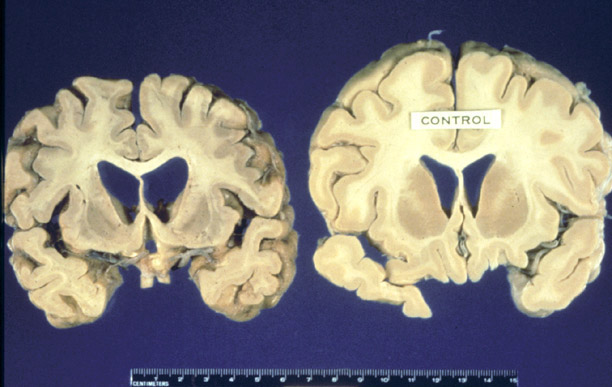 A törzsdúcokkal kapcsolatos betegségek III.
A nucl. subthalamicus léziója – Hemiballismus

Kezelés: kiváltó okok kezelése 
+ dopamin gátlók (perphenazine, 
haloperidol)
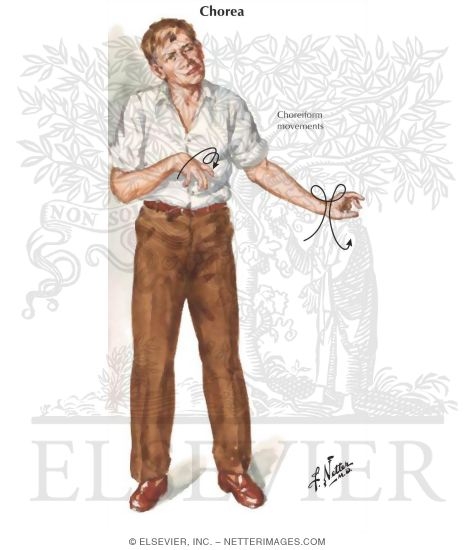 A mesolimbikus rendszer
Jutalmazás; a viselkedés pozitív megerősítése („reward”)
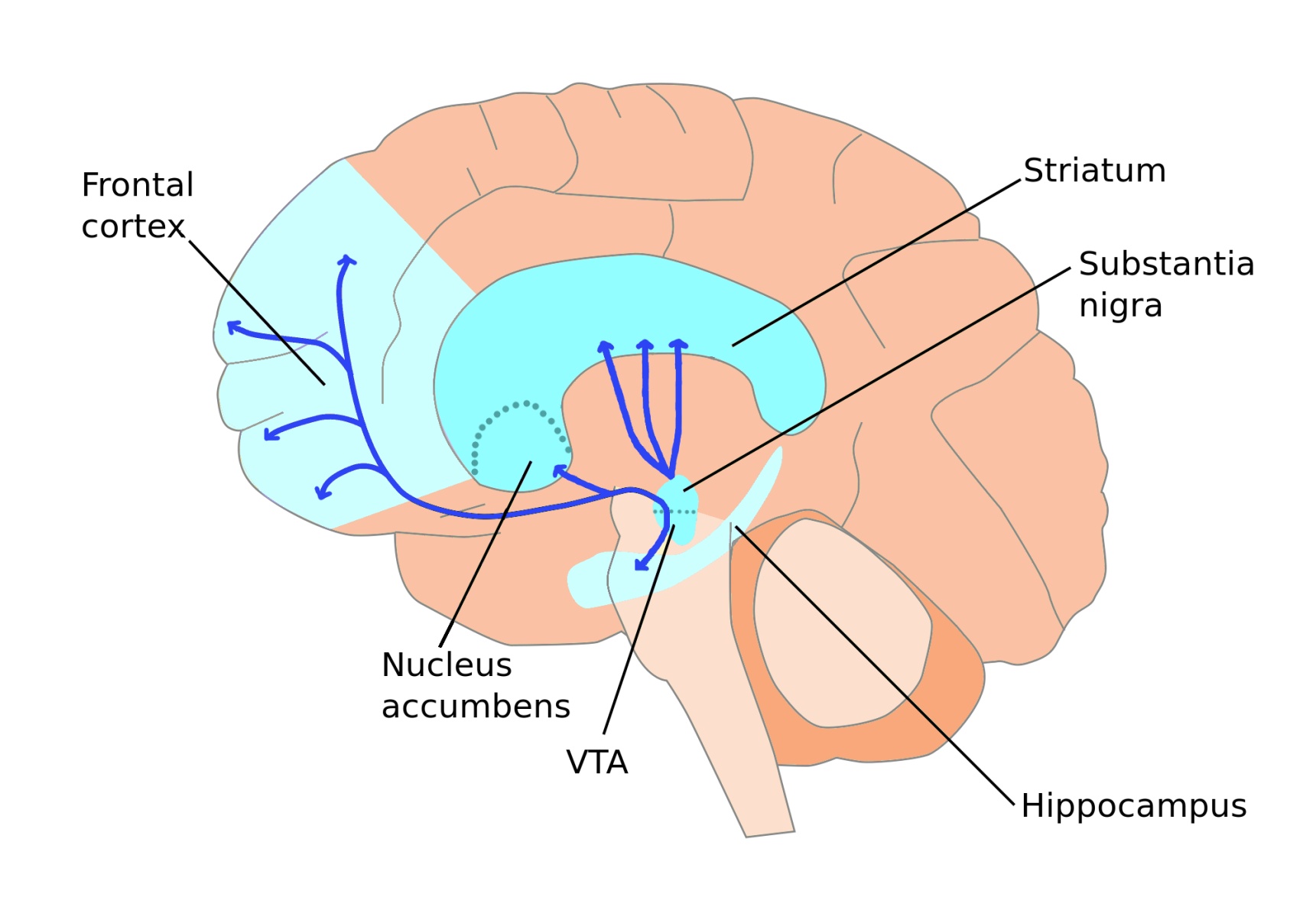 VTA: ventral tegmental area/area ventralis tegmantalis - dopamin
A mesolimbikus rendszer és az addikció
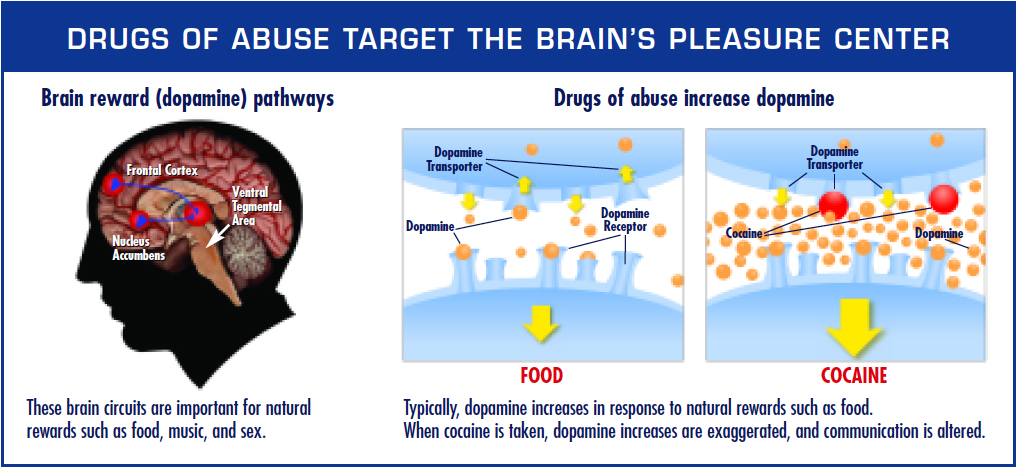 A mesolimbikus rendszer és az addikció
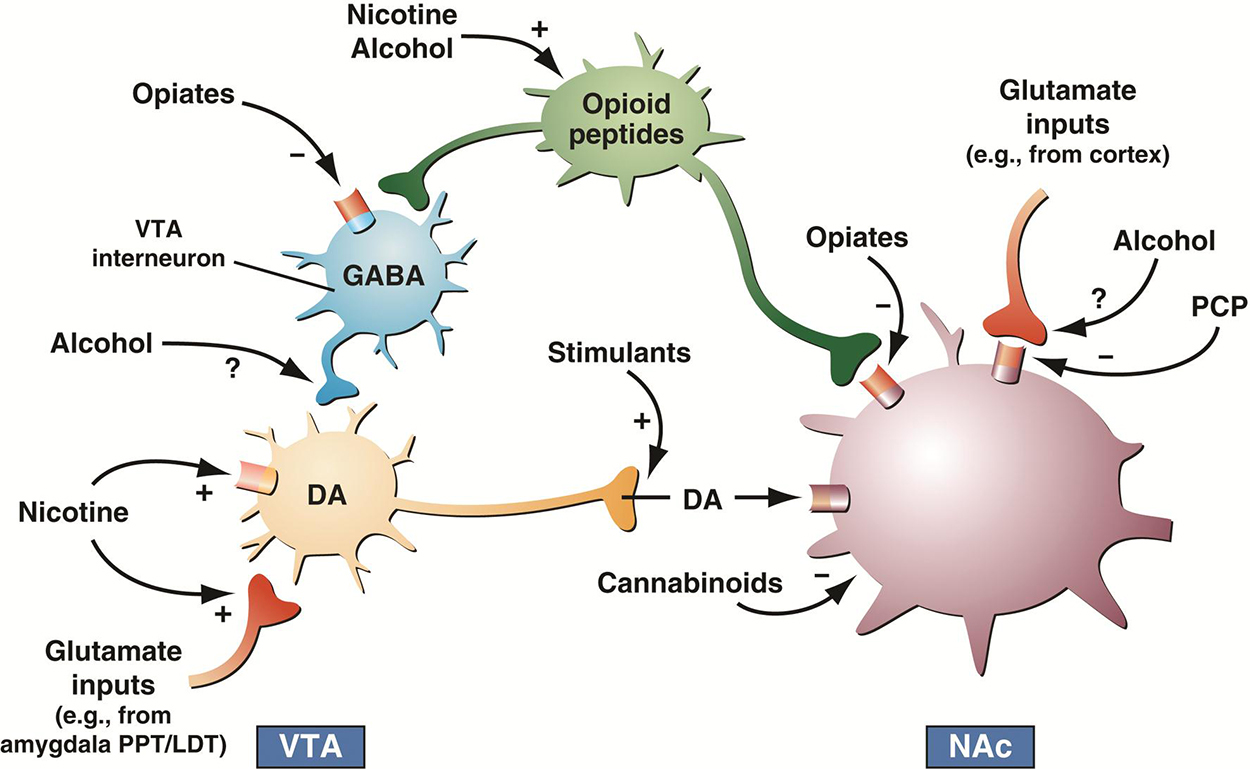 Köszönöm a figyelmet!
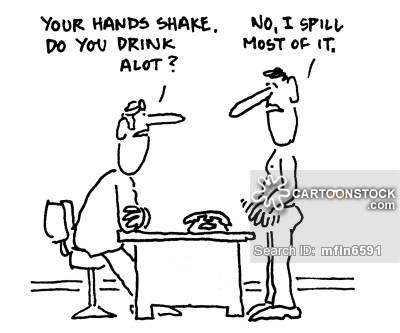 http://www.youtube.com/watch?v=vJG698U2Mvo
www.theinvisiblegorilla.com